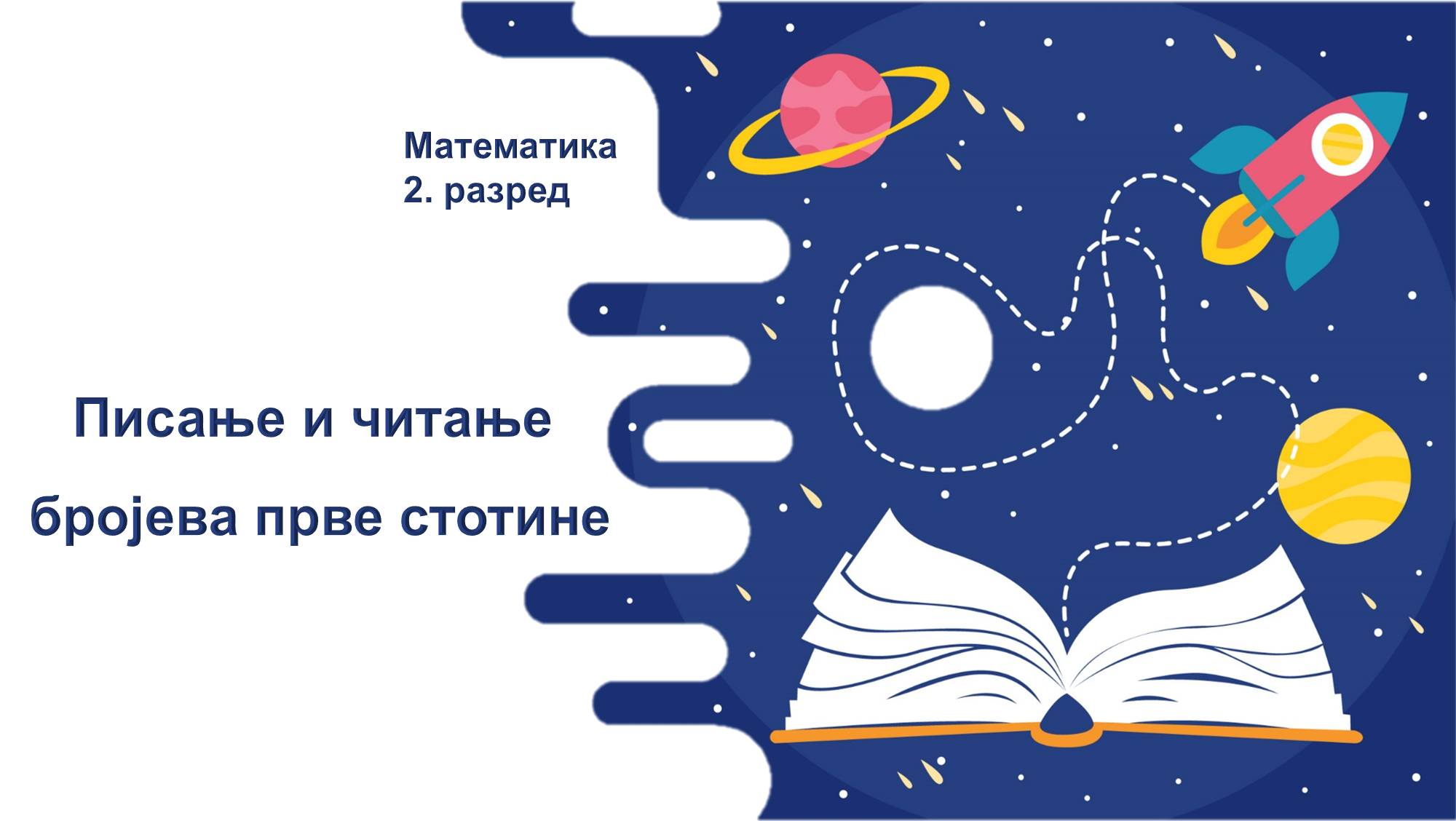 ПОНОВИМО!
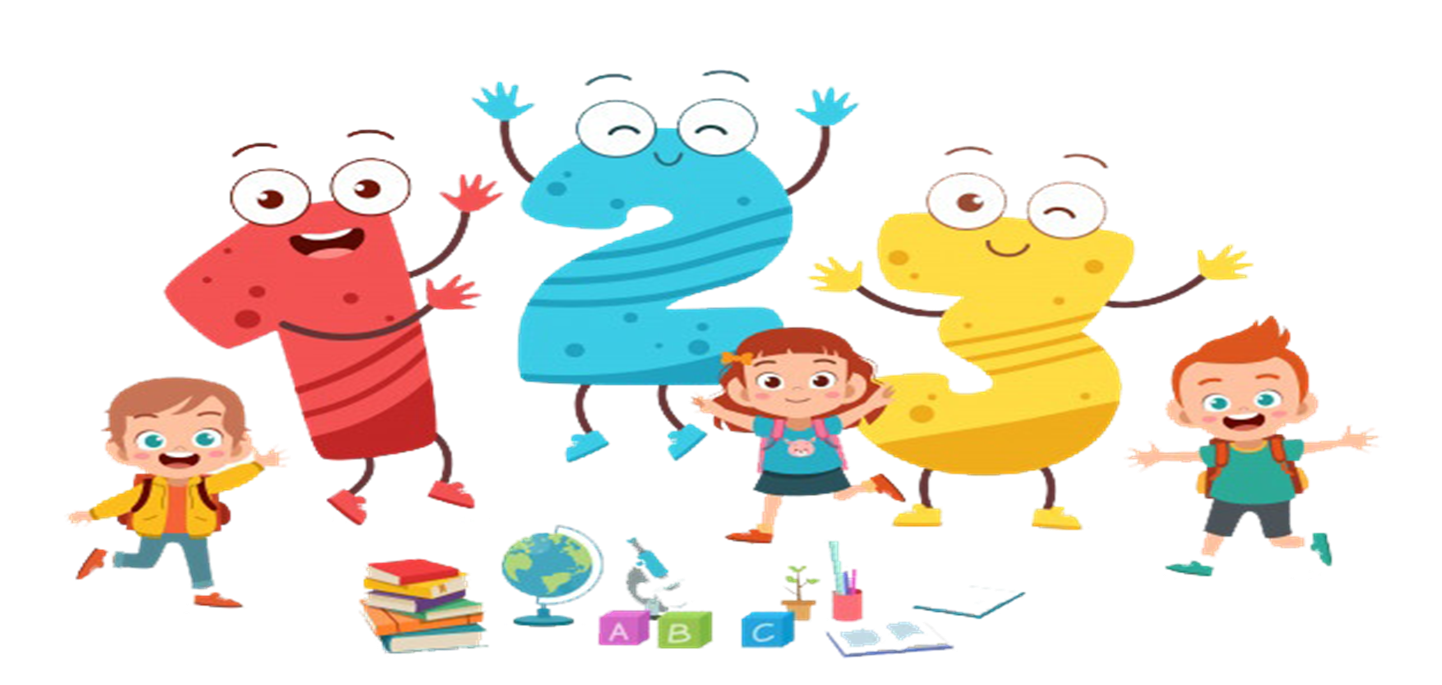 Најмањи једноцифрени број је   
Највећи једноцифрени број је    
Најмањи двоцифрени број је     
Највећи двоцифрени број је      
Најмањи троцифрени број је
1
9
10
99
100
1. Задатак:
Напиши све једноцифрене бројеве.
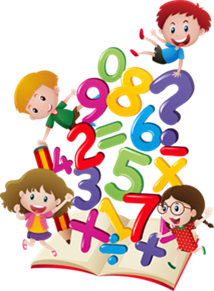 2,
1,
6,
4,
7,
5,
3,
9.
8,
____________________________
2. Задатак:
Напиши најмањи и највећи број друге десетице.
Најмањи број ____.
Највећи број ____.
11
20
3. Задатак:
Заокружи бројеве 3. десетице.
21
33
28
17
31
35
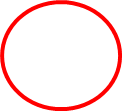 30
11
29
23
14
24
39
4. Задатак: Напиши ријечима бројеве у табели.
ТРИДЕСЕТ  ДЕВЕТ
ДВАДЕСЕТ  ТРИ
СЕДАМДЕСЕТ  ДВА
ПЕДЕСЕТ  ЈЕДАН
5. Задатак: Напиши цифрама бројеве у табели.
25
41
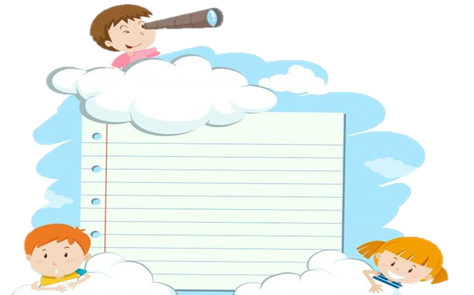 6. Задатак: Напиши двоцифрене бројеве који имају:   5Д 7Ј =                    9Д 5Ј =   4Д 1Ј =                    6Д 7Ј =   2Д 8Ј =                    7Д 2Ј =
57
95
67
41
28
72
7. Задатак: 
	Поред сваког броја напиши редни број десетице 
	којој припада:
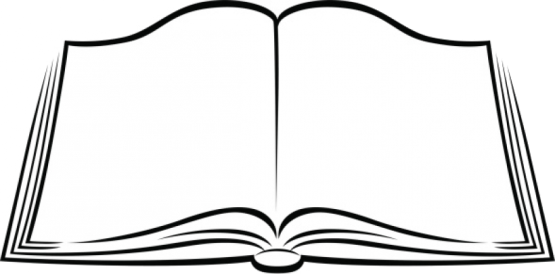 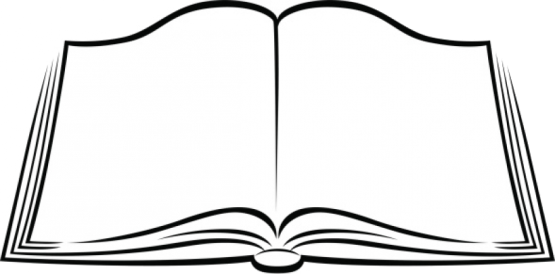 36
4.
15
2.
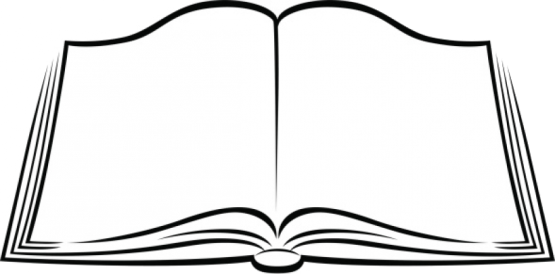 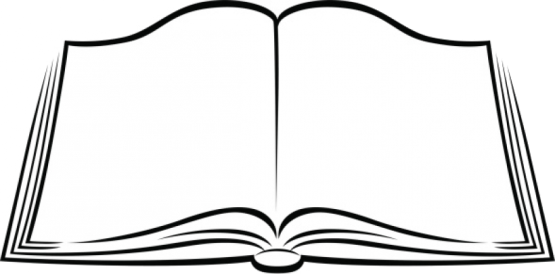 6.
7.
5Д1Ј
6Д6Ј
САМОСТАЛАН РАД
Напиши  десетице које се налазе између датих:

30 и 80......................................................
20 и 50......................................................
10 и 40......................................................
60 и 100....................................................
50 и 90 .....................................................
70 и 100...................................................